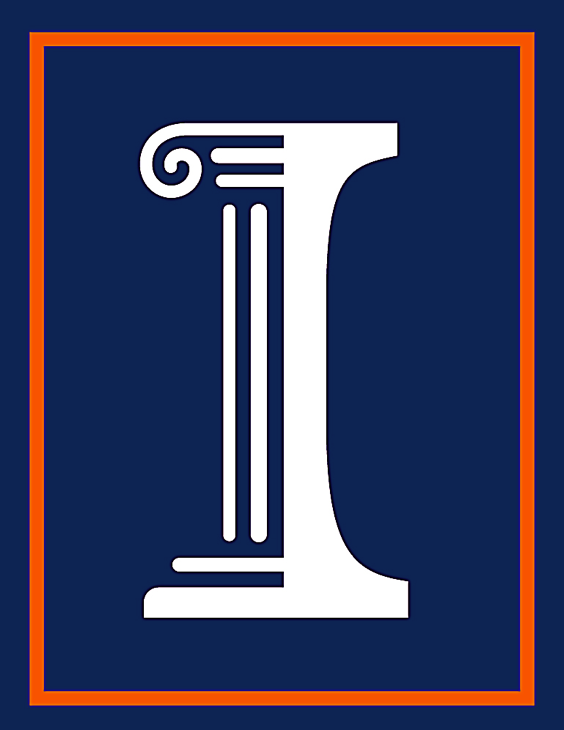 Investigating Rapid Storm Intensification Mechanisms Including the Role of Storm Mergers in the 22 May 2011 Joplin, MO Tornadic Storm
Kevin Van Leer*, Brian Jewett, Robert Wilhelmson
University of Illinois, Urbana-Champaign; National Center for Supercomputing Applications
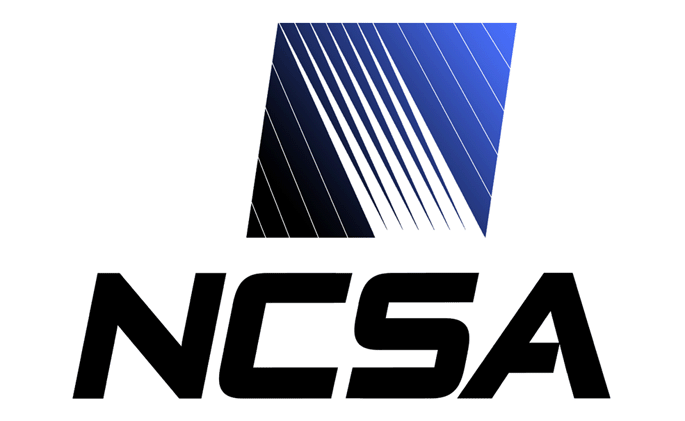 MOTIVATION
MODEL CONFIGURATION
Near-Storm Environment Vertical Profiles
	Model soundings are retrieved from the near-storm environment indicated by the picket-line of black dots.  These soundings indicate the production of an excessively strong cold pool over a larger areal extent than the observed event.  This cold pool may play a role in limiting the surface vertical vorticity peak intensity and duration in the real-data simulations. Significant cooling below 950mb and localized shear is present in the example inflow profile.
Rapid intensification of low-level vertical shear due to mechanisms such as storm mergers can result in local environments more favorable for tornadogenesis than the surroundings.  Lemon 1976 and Lee et al 2006 noted the significance of cell mergers in the intensification of the mesocyclone.  In the case of the Joplin tornado, the surroundings were a high CAPE, low shear environment, not favorable for the violent, EF-5 tornado which eventually occurred.  This study utilizes high resolution WRF real-data simulations of the event to observe the storm mergers and subsequent intensification of the mesocyclone, as well as idealized runs using soundings from the model environment to test the effects from the resulting near-storm thermodynamic and shear profiles.
Weather Research and Forecasting (WRF) Model
ARW version 3.3.1
3 km outer grid
2 nests (1 km and 333 meter grid spacings)
Future nests will have < 100 meter grid spacing
10 second outer grid time step
61 vertical levels
North American Mesoscale (NAM) Initialization
Run from 12Z 22 May 2011 to 03Z 23 May 2011
Morrison 2-moment Microphysics
Mellor-Yamada-Janjic PBL
Unified Noah LSM
Goddard Longwave and Shortwave Radiation
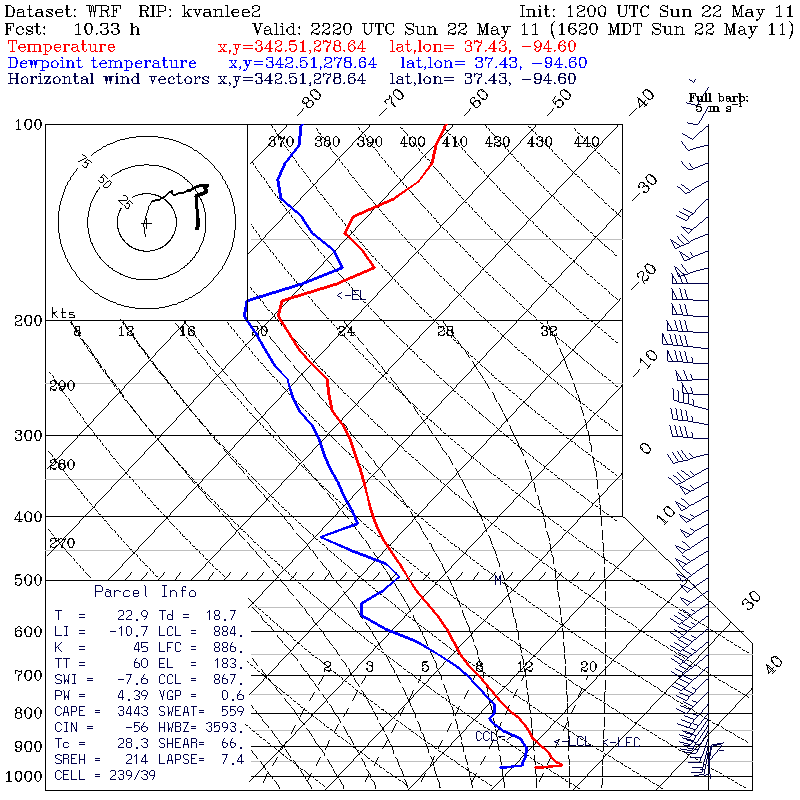 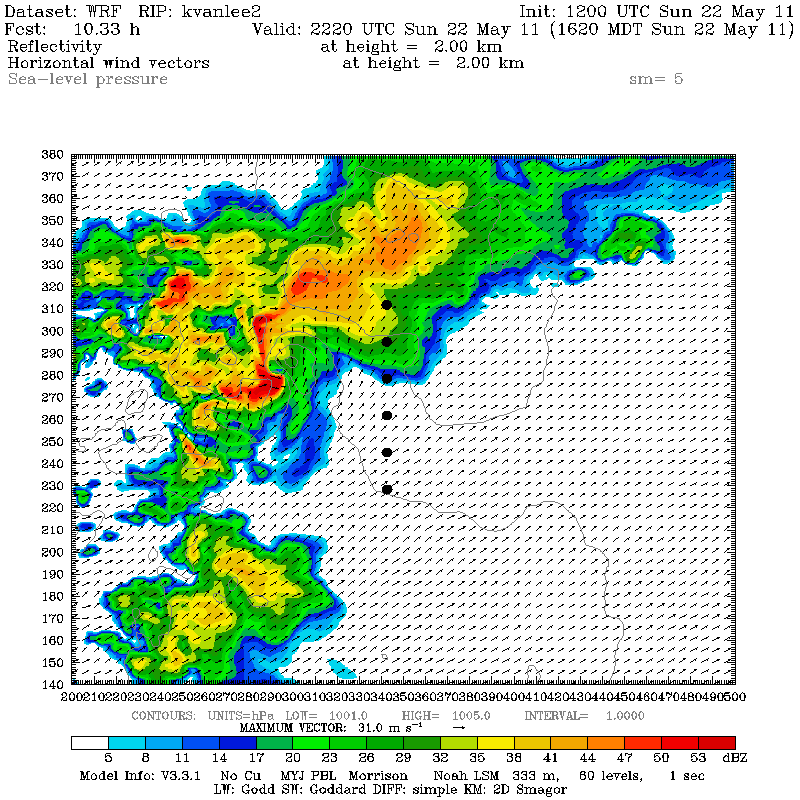 Domain for Real-Data WRF runs. Grid sizes with grid spacing in parentheses
JOPLIN TORNADO
RESULTS
Violent EF-5 tornado that struck Joplin, MO
22.1 mile path, up to 1 mile wide
38 minutes on the ground (2234-2312Z)
159 fatalities, 1000+ injured (Deadliest since 1947)
$2.8 billion in damage
3 cell mergers during evolution of tornado
First 2 rapidly intensified mesocyclone
Third resulted in weakening of the mesocyclone
Forecasters properly issued tornado warning due to presence of vorticity couplet and cell merger
Tornado occurred in a high CAPE, low shear environment

Information primarily from Joplin NWS Service Assessment
Storm Mergers and Vertical Vorticity in Real-Data Simulations
	Rapid intensification of the mesocyclone from storm mergers has been reproduced in real-data simulations. Vertical vorticity throughout the column increases during instances of early storm mergers, until one occurs along the rear flank of the main storm.  The peak of deep rotation occurs shortly after a merging event. Surface temperature is provided to display the cold pool and its rapid propagation out in front of the mesocyclone.
        Simulated Reflectivity @ 2km AGL	  Vertical Vorticity @ 1km AGL	           Surface Temperature (°F)
333m WRF output Simulated Reflectivity @ 2km AGL and Sounding retrieved from noted location at 2220Z
DISCUSSION AND GOALS
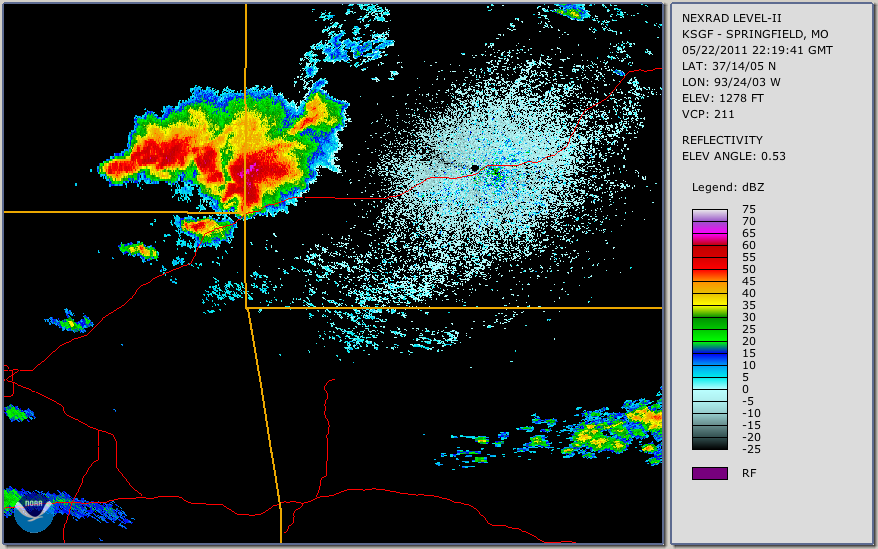 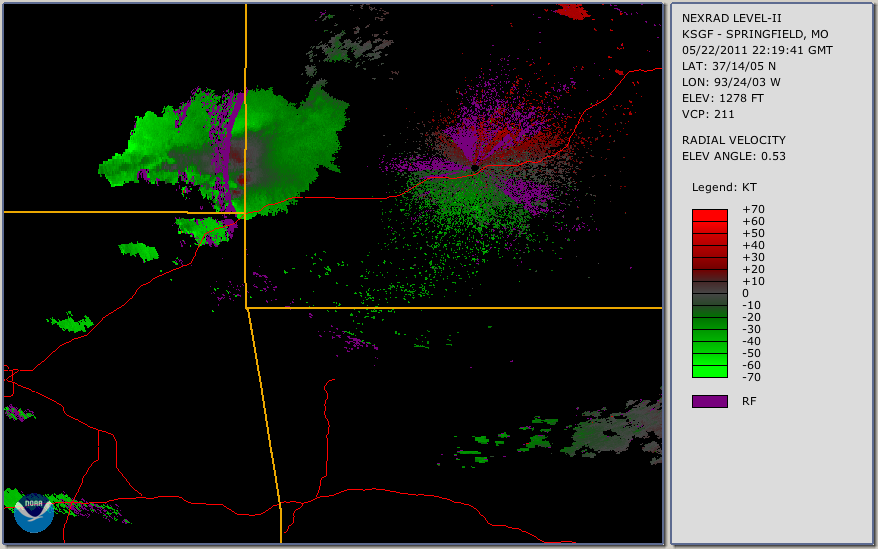 Current Results
Successfully reproduced strong rotation and mesocyclone near time of observed tornado formation.
Simulated storm formation and decay closely mimics observed behavior, including storm mergers.
Problems currently being addressed
Highly sensitive to simulation approach (timing and placement of nests, microphysics, radiation scheme and call frequency).
Highly sensitive to environment (storm merger timing and location, synoptic front proximity).
Tests to improve results will include
Slight alterations of the microphysics scheme to reduce the strength and extent of excessively strong cold pool (i.e. changes in hail density or drop size distributions).
A decrease in grid spacing to sizes suggested by previous literature (i.e. < 100 meters).
Idealized simulations to isolate role of ambient shear and thermodynamic profiles
Investigation of storm morphology (e.g. duration of rapid rotation) without mesoscale boundaries or mergers.
Quantification of response to minor changes in shear and buoyancy.
Present goals
Numerical study aims to reproduce and understand the rapid intensification of the Joplin tornadic storm.
Identify and understand modifications in the near-storm environment that made an EF-5 tornado possible on this day.
Study results will aid in the forecasting of tornadic events in similar high CAPE, low shear environments.
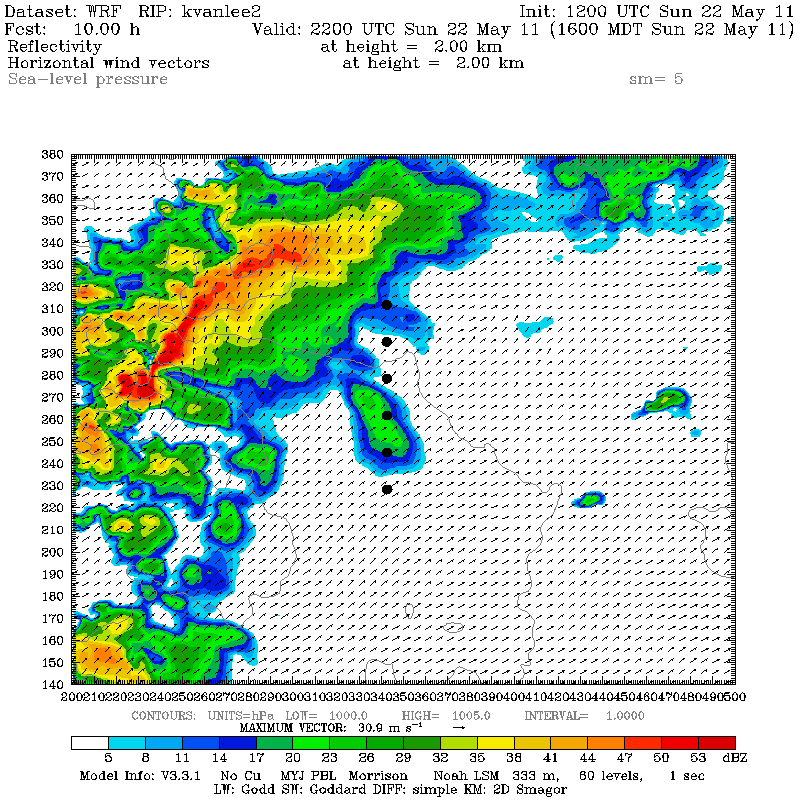 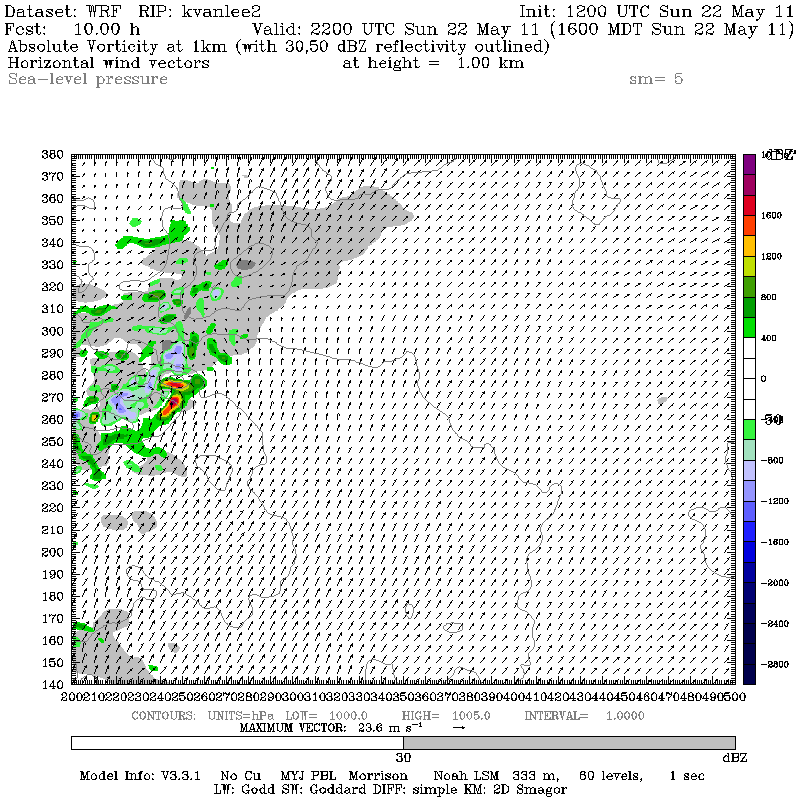 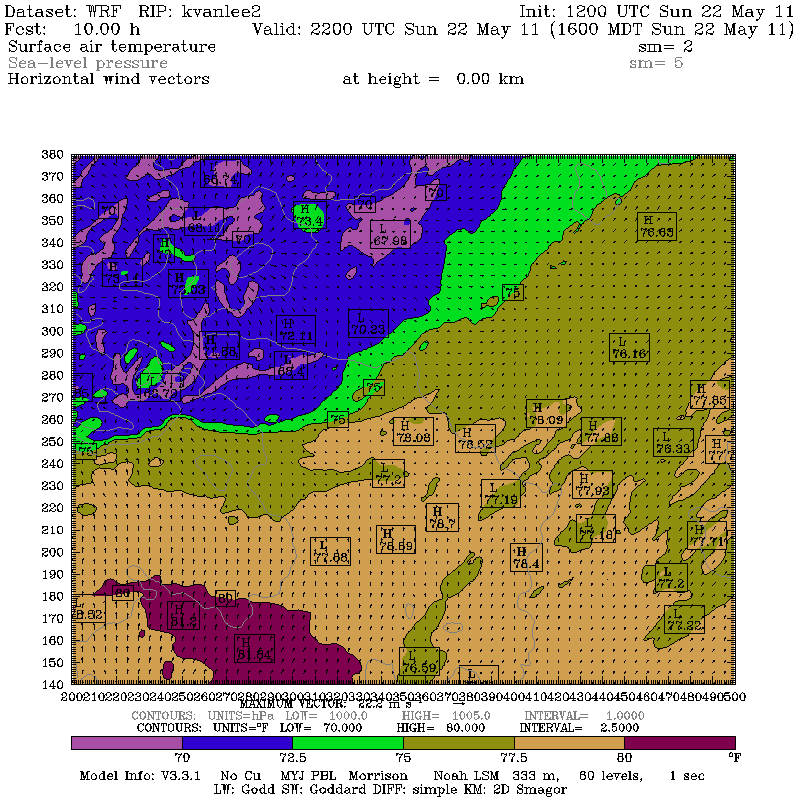 Vorticity Couplet
Merger #1
Forward Flank Downdraft (FFD)
2200Z 
Early Stages
2219Z
2219Z
Isolated
Rotation
Merging Cells
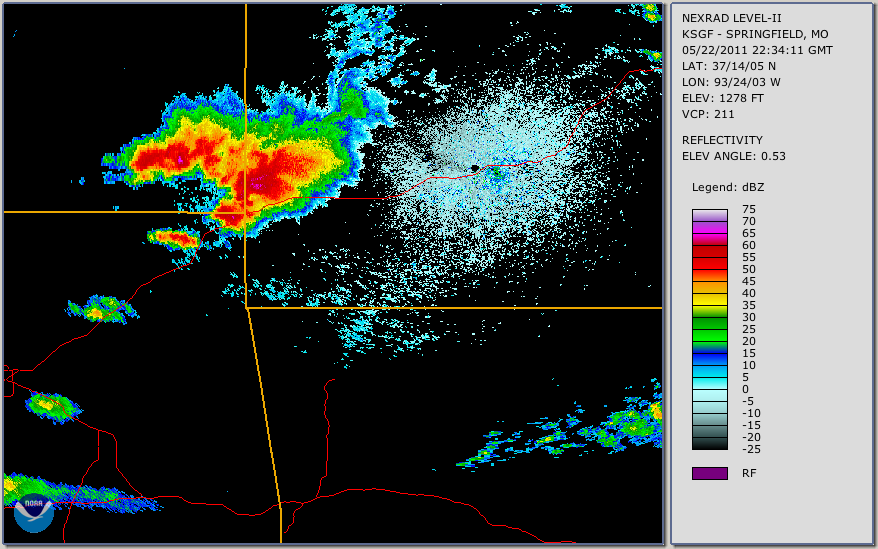 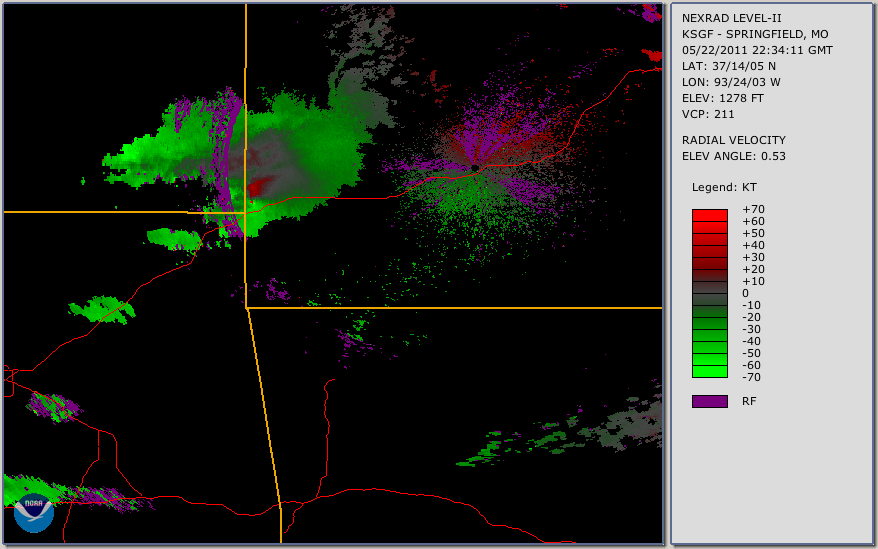 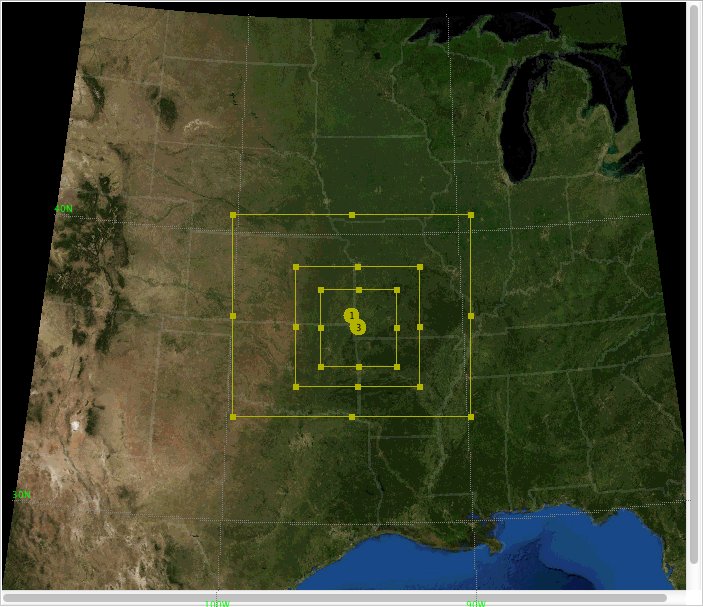 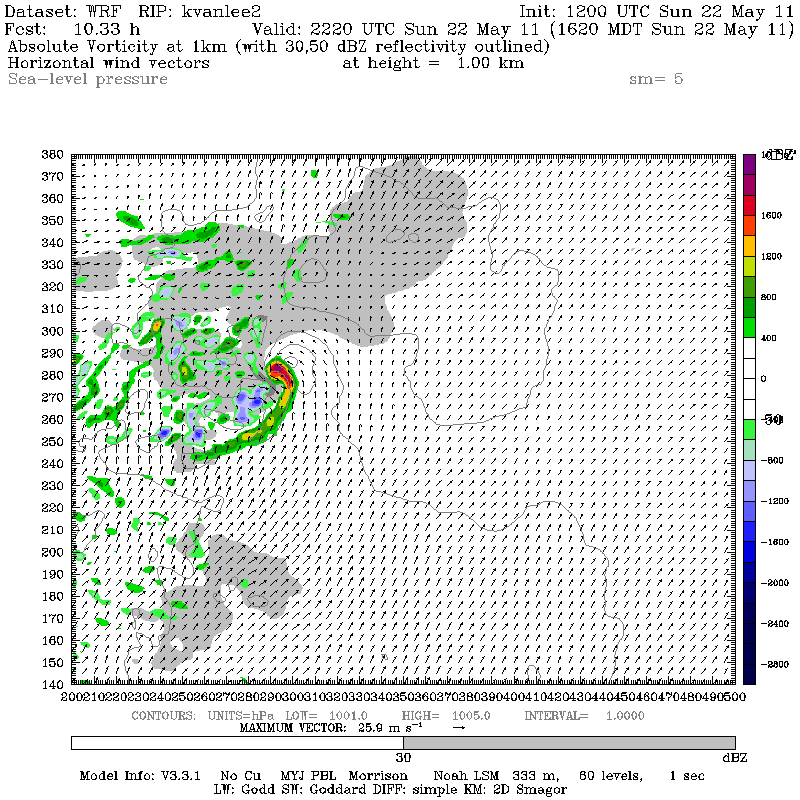 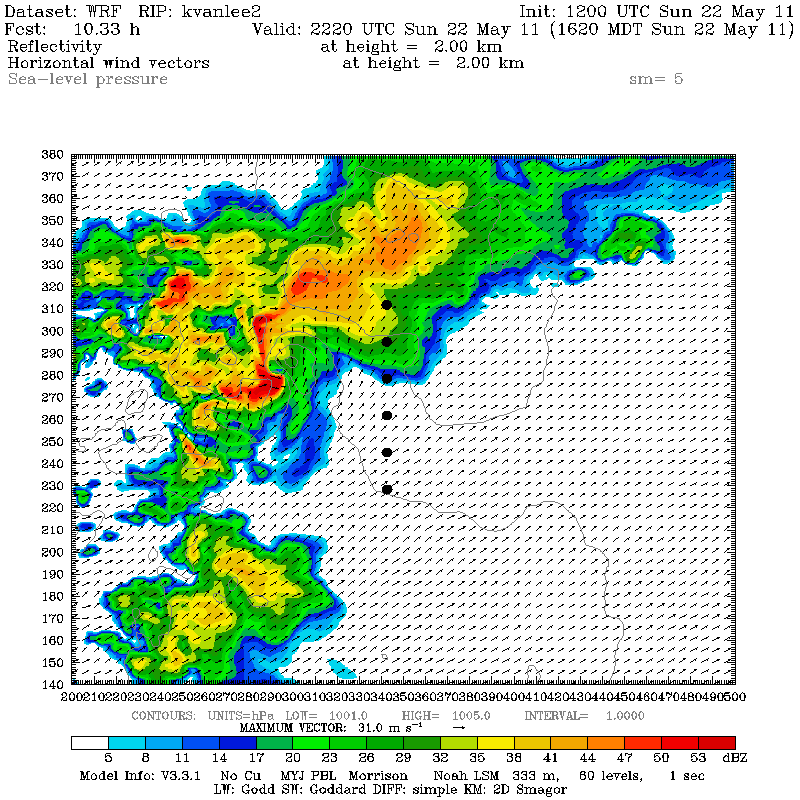 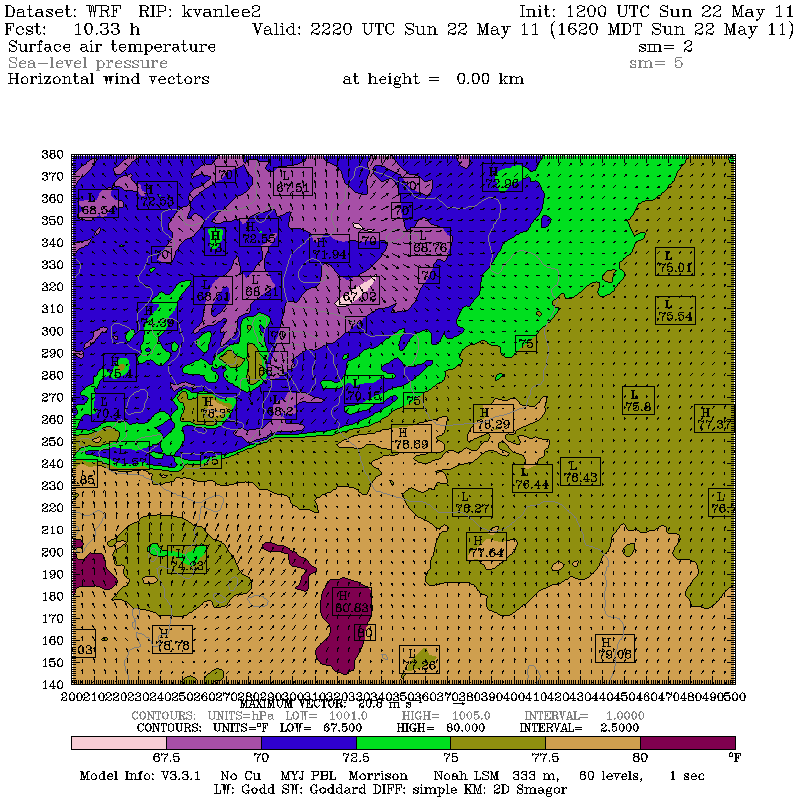 936 km (3 km)
50 km
50 km
Intensified Couplet
490 km (1 km)
2220Z
Intensification
300 km (0.333km)
Merger #2
FFD
Hook Echo
Intensifying Rotation
2234Z
2234Z
792 km (3 km)
469 km (1 km)
300 km (0.333 km)
Merging Cells
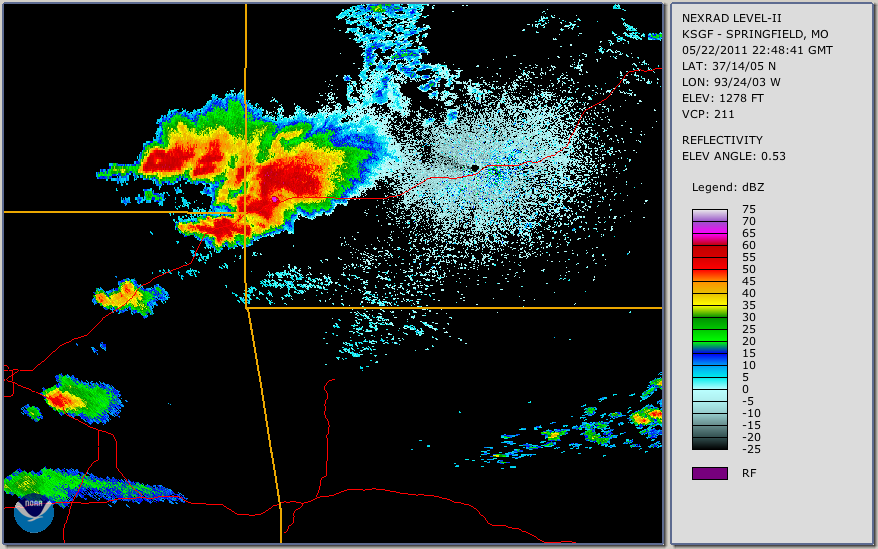 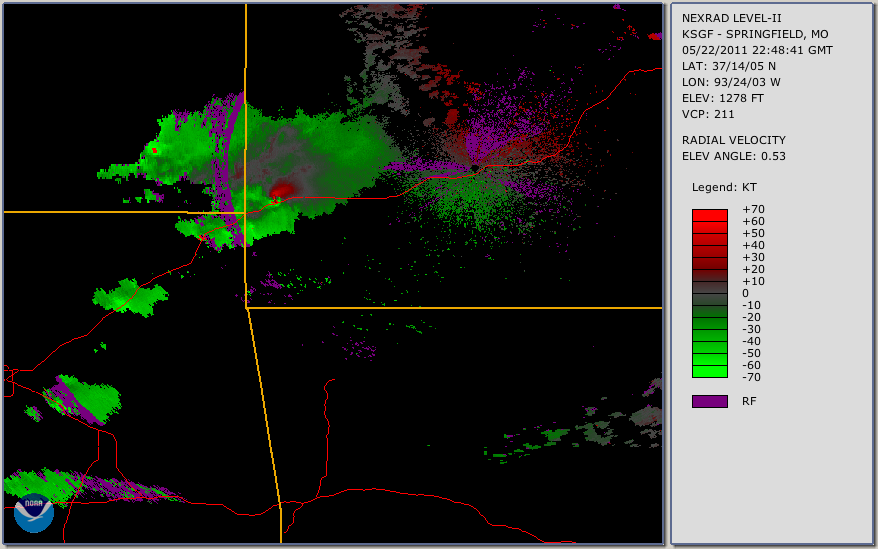 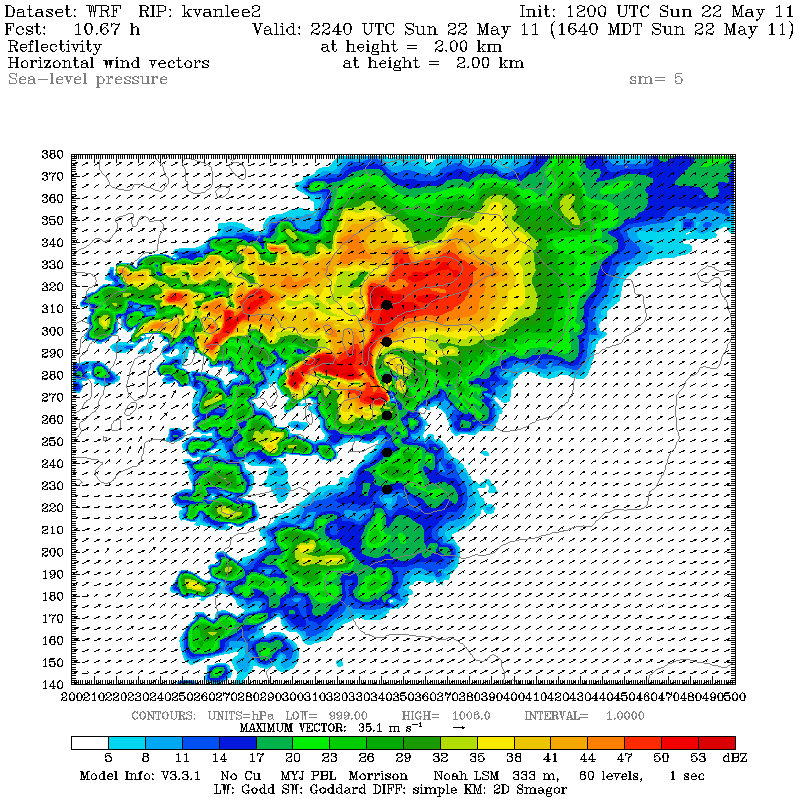 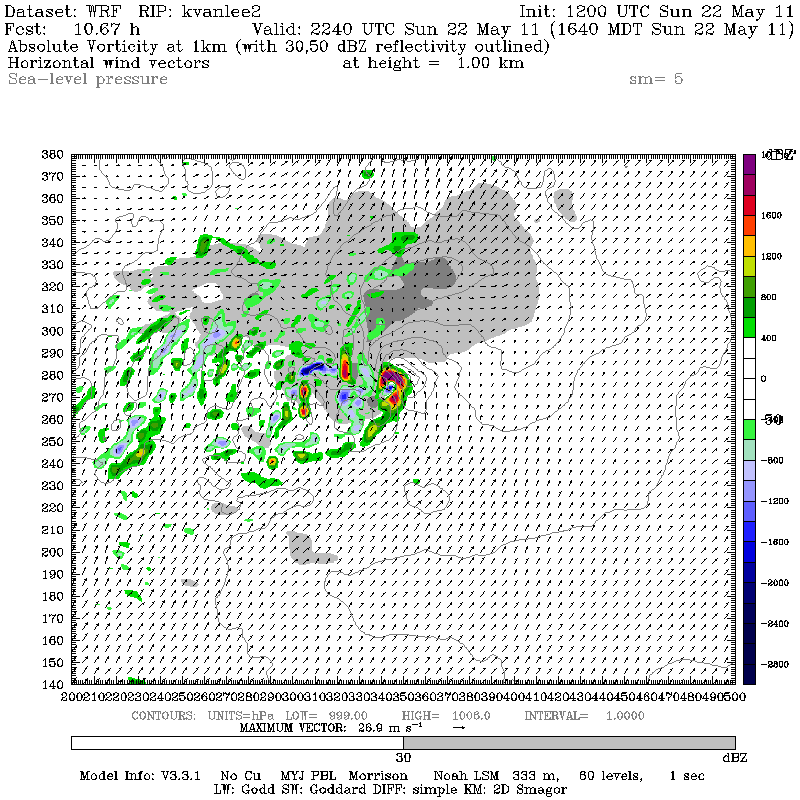 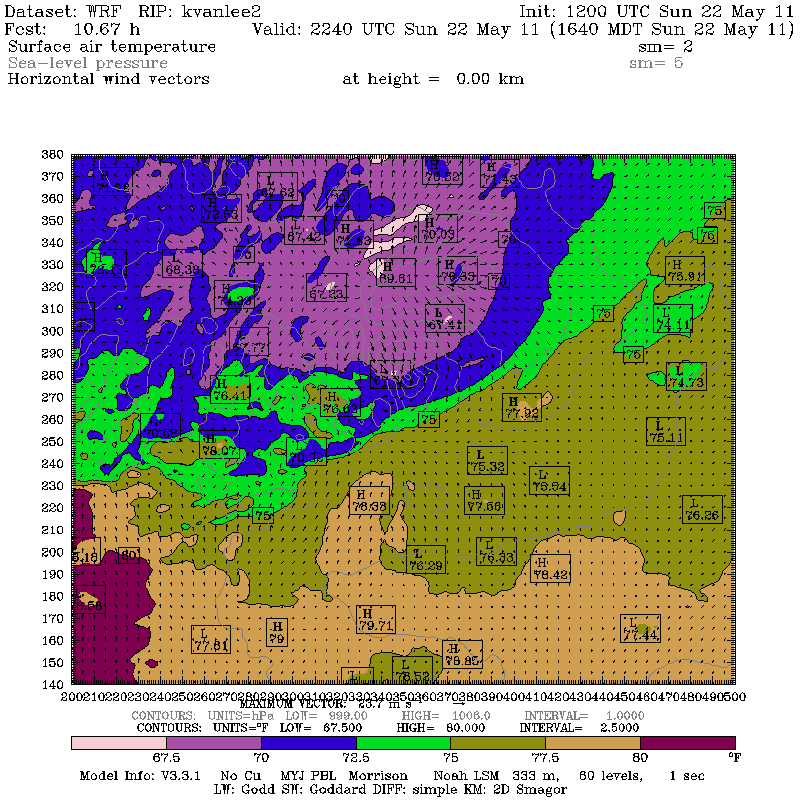 50 km
50 km
Intensified Couplet
2240Z
Peak Rotation
Merger #2
Rear Flank Merger
Hook Echo
FFD
Merger #3
2248Z
2248Z
Intensifying Cold Pool
Maximum Deep Rotation
Merging Cells
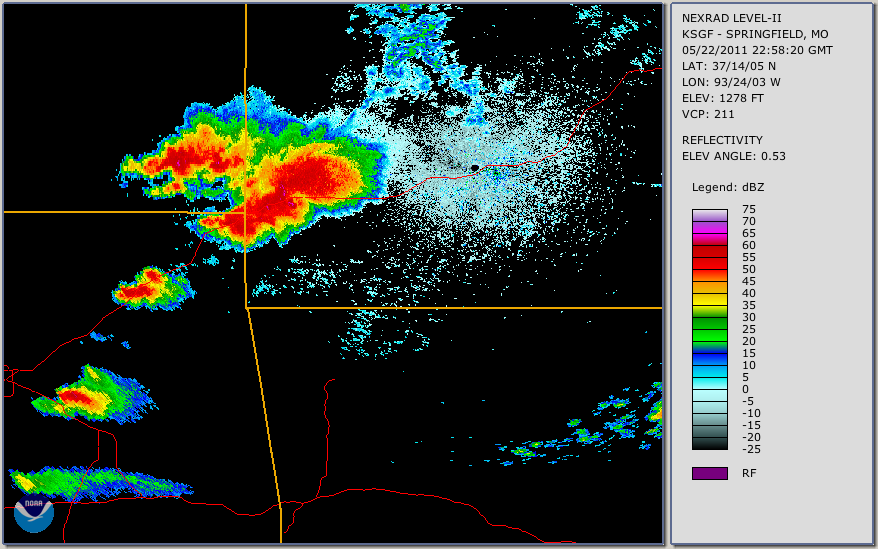 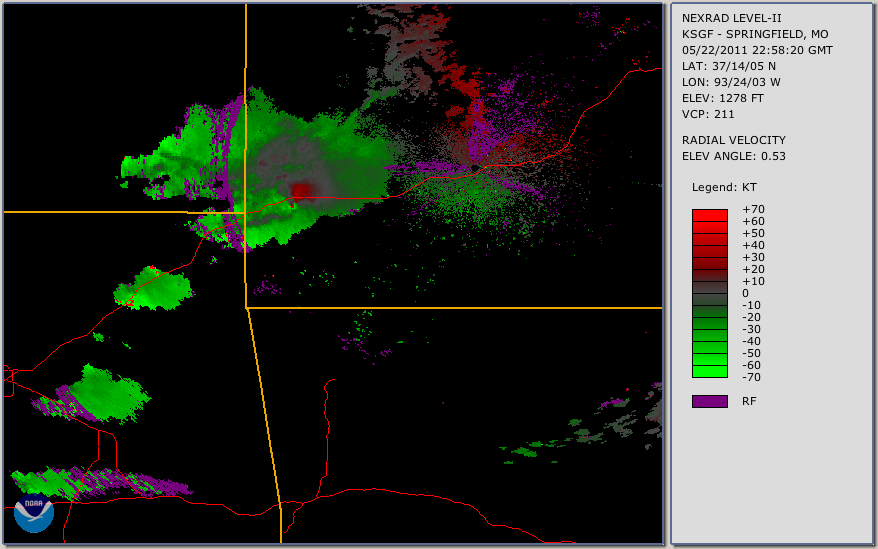 50 km
50 km
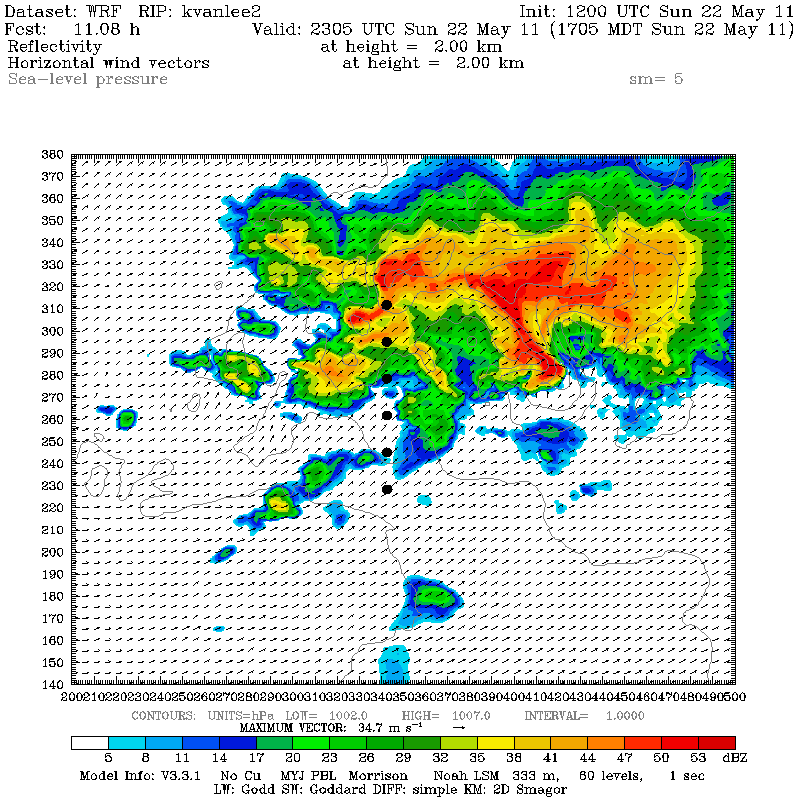 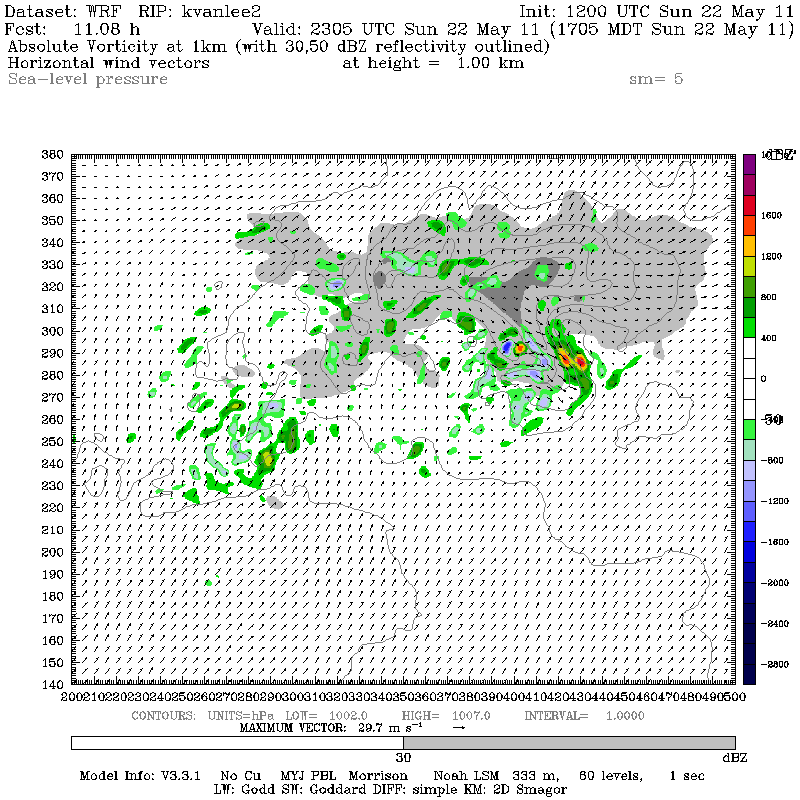 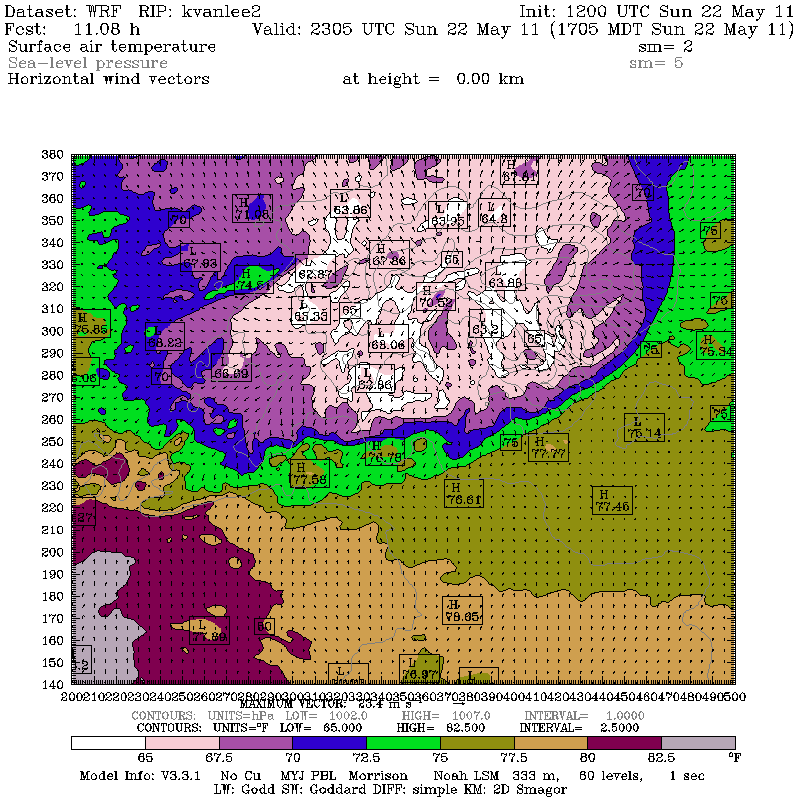 ACKNOWLEDGEMENTS
Weakening Couplet
2305Z
Decaying Stage
Merger #3
This work is funded by the NSF Grant AGS-0843566. All computational time resources are from Xsede Award TG-ATM050014N.  Special thanks goes to the help desks at the Pittsburgh Supercomputing Center (PSC), National Institute of Computational Science (NICS), National Center for Supercomputing Applications, and WRF help.  Also, to my advisor, Dr. Brian Jewett, and his extensive help with WRF and other computational problems.
2258Z
2258Z
Decaying Rotation
Strong Cold Pool
Merging Cells
50 km
50 km
333 meter output from Real-Data Simulations. Black dots indicate locations of vertical profiles. In vertical vorticity plots, light grey and dark grey represent 30 and 50 dBz respectively.
WSR-88D NEXRAD Radar Data retrieved from NCDC
*Contact Information: kvanlee2@illinois.edu